Creative incubator & business centre
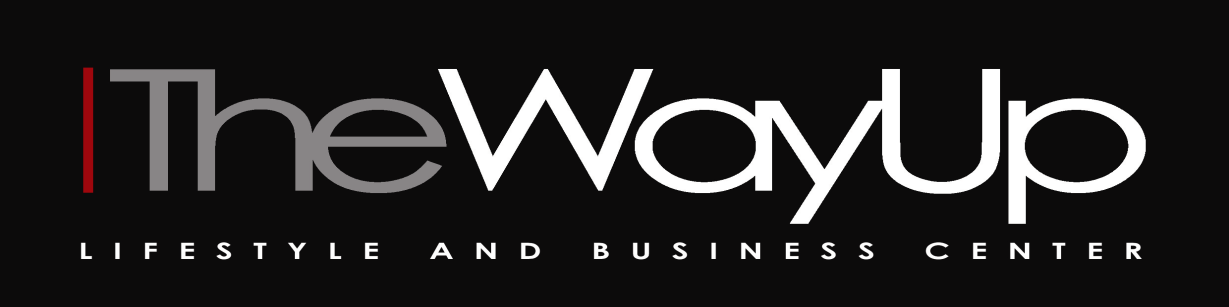 Presentation 07-02-2012
1
Program
Background History, purpose and vision of the project
Amsterdam South East
Target group
Main objectives of the project 
Methodology
Women development Network
The Way Up 2012
Presentation 07-02-2012
2
Background & vision The Way Up
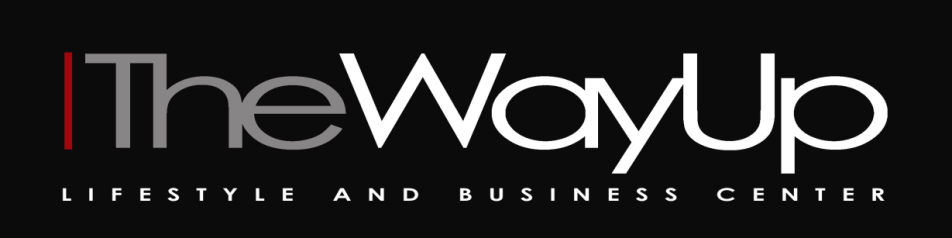 Presentation 07-02-2012
3
The ethnic breakdown of Southeast
						Amsterdam:
Presentation 07-02-2012
4
Target groups; women and youngsters in Amsterdam South-East who:
* are excluded from the employment market

* work below their capabilities

* are interested in setting up their own business

* are interested in developing projects that meet local needs
Presentation 07-02-2012
5
Main objectives of the project
work with women and youngsters in order to support them to develop micro-enterprises
support the development of social enterprises
work with young parents in assisting them to develop progression steps on to work; further education/ training or enterprise
establish and manage micro-credit fund
develop a range of services that are accessible on-line as an ongoing resource
Presentation 07-02-2012
6
Methodology
Economic Empowerment

Action learning program

‘The manager in me’  trainingprogram
Presentation 07-02-2012
7
Economic resources are defined by five elements:
acces to financial services; 

control over the enterprise;
 
control over labour;
 
 access and control over income
  
assets and control over property
Presentation 07-02-2012
8
Action learningPersonal empowerment
Learning by doing
Peer learning
Mentoring
Networking
Experimenting with new behavior
that practically results in an immediately
visible effect
Presentation 07-02-2012
9
Presentation 07-02-2012
The manager in me
Presentation 07-02-2012
11
The manager in me :
Personal skills

Social skills

Professional skills
Women development network
Supporting women, young parents and youngsters by realizing economical independence through innovative projects.


Set up a micro credit system
Presentation 07-02-2012
12
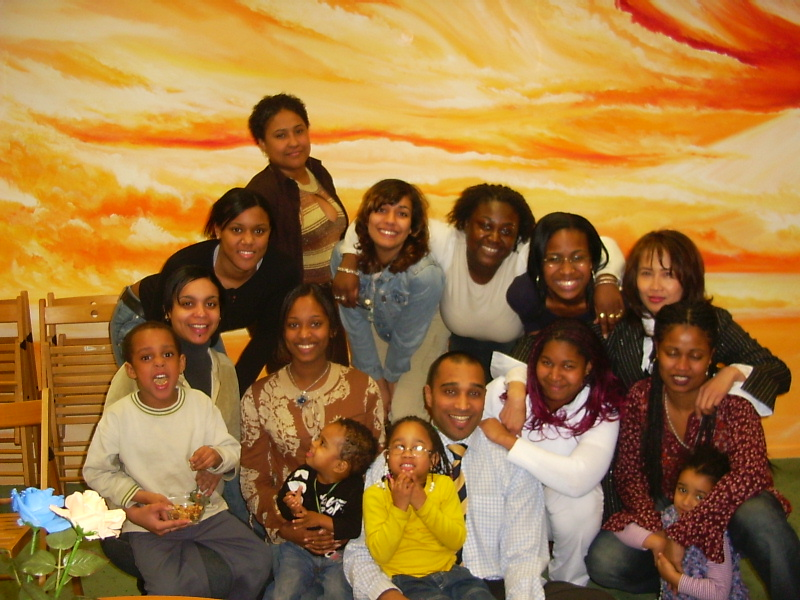 The Way Up developed on the basis of a  pilot teenage mother group
Presentation 07-02-2012
13
CRITERIA THE WAY UP
Realizing social and economical goals 
Geared to the perception of young parents and youngsters; 
Tapping into market needs 
Creating working experience places in several branches
Co-operation with business and industry
Individual coaching and after care
Presentation 07-02-2012
14
The Way Up has evolved into a place
that serves as a regional centre for social entrepeneurship
that is an creative incubator
where entrepreneurship, learning and working are combined in an innovative way. 
where entrepreneurs  are being facilitated
that offers starting entrepreneurs specific services.
where young creative starting entrepreneurs can start very accessible.
that reserves 40% of the space for young creative entrepreneurs
that offers affordable space which can be rented from 1 hour to 2 years.
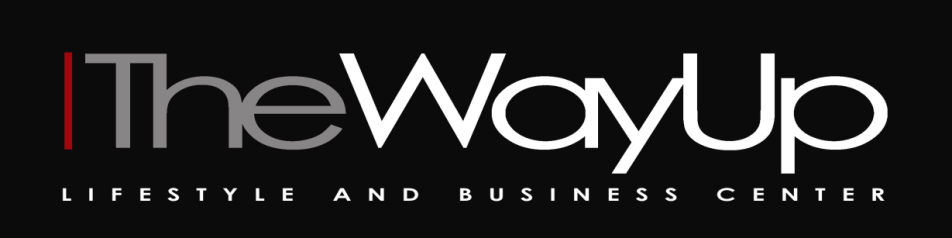 Presentation 07-02-2012
15
Presentation 07-02-2012
Trainingscentre:
    traject The Manager in me (MIM)
Working experience enterprise offering working experience places
    for young parents and youngsters. 
Test business centre for young starting entrepeneurs
16
THE WAY UP
Organizational structure The Way Up
Presentation 07-02-2012
17
Working experience enterprise The Way Up
Presentation 07-02-2012
18
Test business centre
Guiding 20 young starting entrepreneurs 

Co-operation with the corporate world

Individual coaching and aftercare

Business coaching
Presentation 07-02-2012
19
Partners
Education institutions
Government
Corporate world
Local companies
Social organizations
Regional organizations
European organizations
Presentation 07-02-2012
20
Thank you for youre attention!
Presentation 07-02-2012
21